ВЕЛИКАЯ ОТЕЧЕСТВЕННАЯ ВОЙНАглазами современной молодёжи: результаты социолого-педагогического исследования
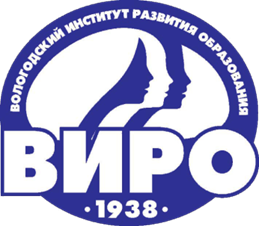 Ульянова Елена Софична, 
Методист кафедры воспитания и социализации АОУ ВО ДПО «ВОЛОГОДСКИЙ ИНСТИТУТ РАЗВИТИЯ ОБРАЗОВАНИЯ»
3899 РЕСПОНДЕНТОВ
Интересуют ли Вас события Великой Отечественной войны?
22,7 %  опрошенных ответили, что их очень интересуют события Великой Отечественной войны, 
45,2% - события войны «скорее интересуют, чем нет», 
24,8% - мало интересуются этой темой, 
для 3,8% - тема Великой Отечественной войны совсем не интересна.
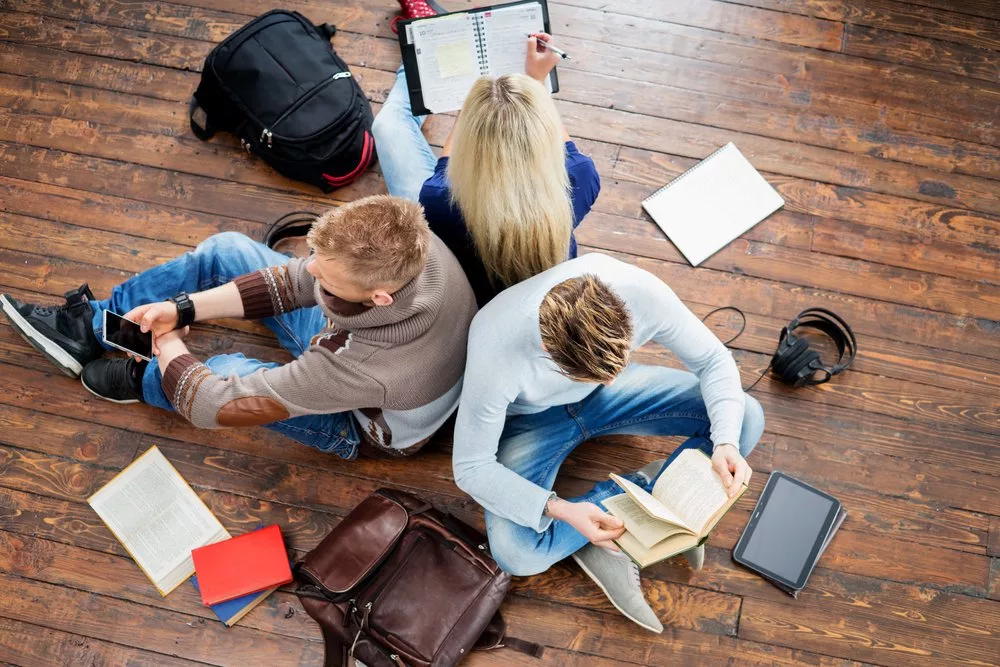 О ком или о чём Вы думаете прежде всего, когда слышите о Великой Отечественной войне?
Какие чувства преобладают у Вас в связи с итогами войны?
Какие события, факты войны 1941-1945 гг. вызывают у Вас чувства горечи и боли?
Сохранились ли в Вашей семье реликвии военных лет?
Из каких источников Вы получили больше всего информации о событиях времён Великой Отечественной войны?
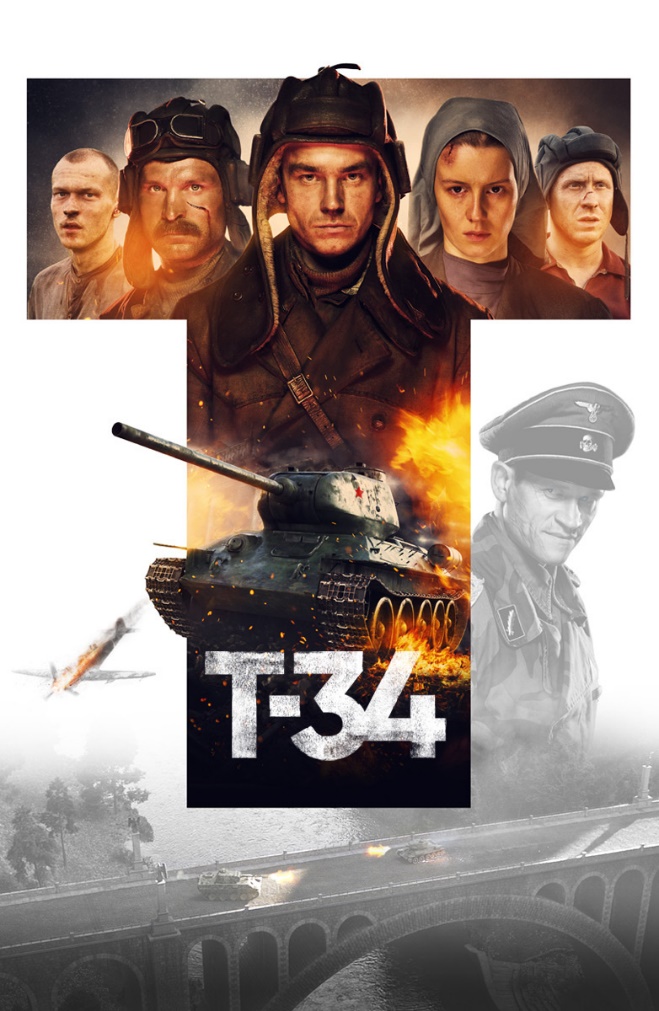 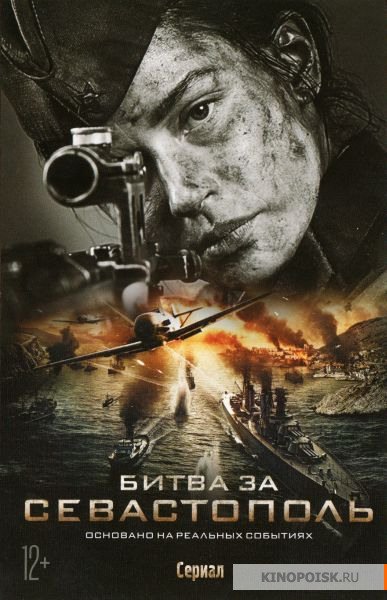 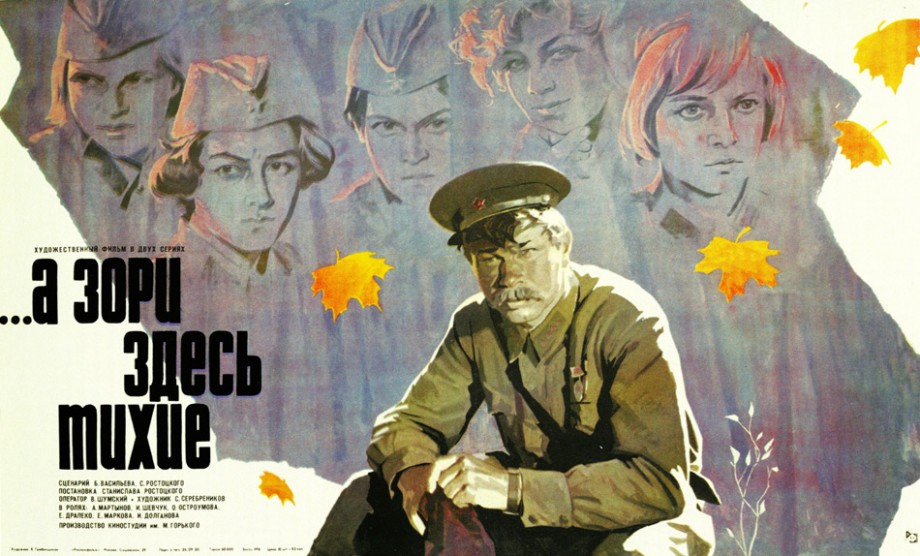 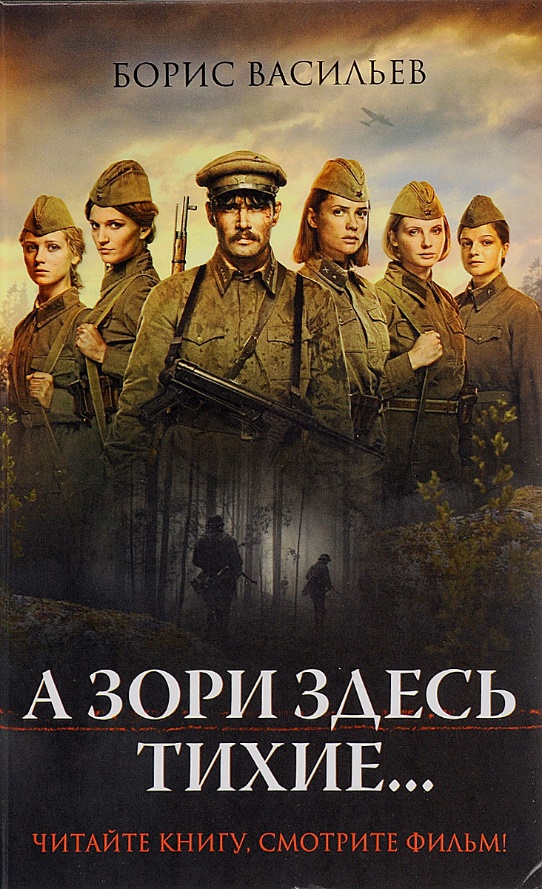 71,6 %любят смотреть фильмы о Великой Отечественной войне
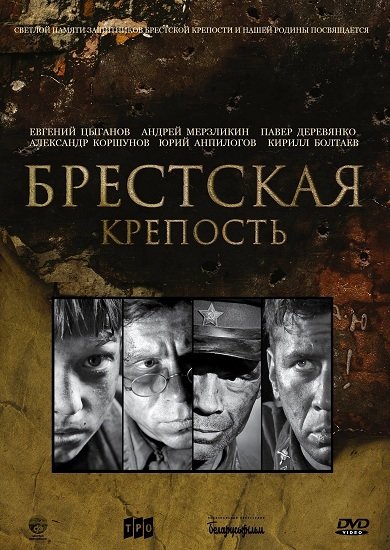 Какая книга о Великой Отечественной войне произвела на Вас особенно сильное впечатление?
Любите ли Вы читать художественную литературу о Великой Отечественной войне?
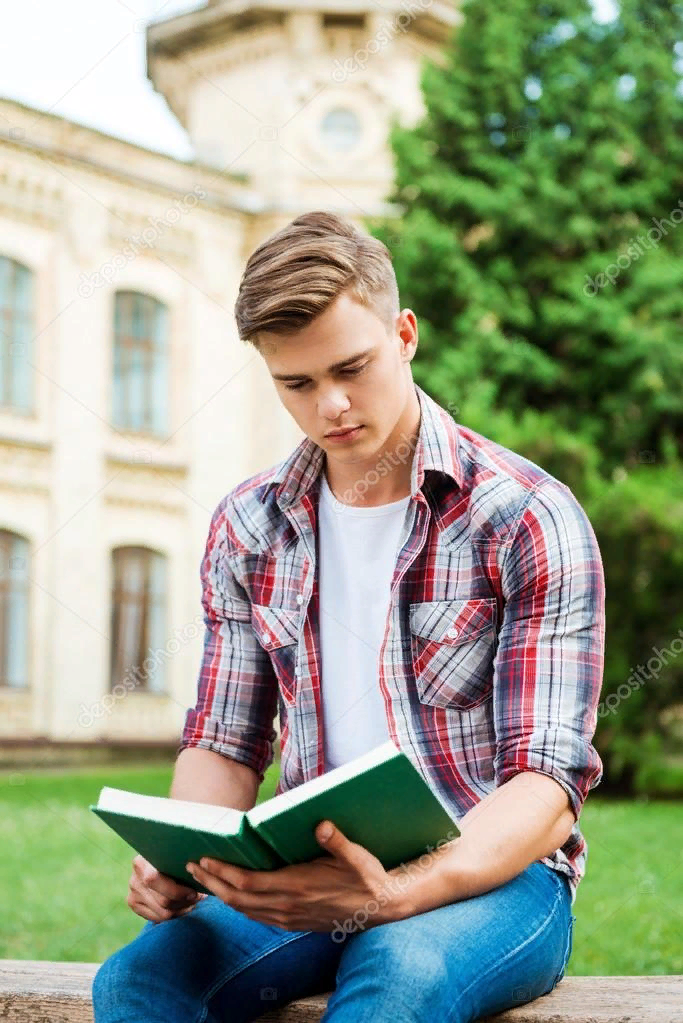 64% 
не дали никакого ответа, оставив пустую графу
 6% 
респондентов ответили 
«не знаю», не помню», «не читаю»
57,2% 
не любят читать о войне
«Кого из вологжан, участвовавших в Великой Отечественной войны и получивших звание Героя Советского Союза, Вы можете назвать?»    62% не смогли дать ответ«Кого из крупных советских военачальников военных лет Вы можете назвать?» 53% не смогли дать ответ«Кого из героев Советского Союза времён Великой Отечественной войны Вы можете назвать?» 56% не смогли дать ответ